Valorisation des données.
2. Valorisation des bases de connaissances dont la taille croit de manière exponentielle.( Maitrise de la compétitivité)
Facteurs d’émergence du Data mining
Avant 1970 : automatisation efficiente de l’acquisition, la conservation et la restitution  des grandes masses de données disponible dans les systèmes d’informations.
1970-1980 : Modèles relationnel en bases de données.(SQL)
1980-1990 :  
Problème de gestion ( collecte, mise à jour, accès, restitution). 
Micro-Informatique.
1990-maintenant:
 est-il possible de valoriser ces données amassées?

  est-il possible de dégager un avantage concurrentiel par    les connaissances que l’entreprise peut tirer de ces données?
4. rapport à la clientèle
depuis deux décennies à une transformation du rapport entre l’offre et la demande sur le marché.
 modèle d’économie « orientée produit ».
 modèle d’économie« orientée client ».
Pour mieux répondre à la demande du client, la connaissance de son comportement est décisive (customer relationship management(CRM) [Agrawal].
5. Évolution des technologies informatiques de la décision.
Le volume d’informations produites.
Savoir  mieux analyser les besoins des décideurs pour ne leur fournir que l’information utile à la prise de décision. (les graphiques synthétiques  sur internet).
Évolution des types de besoins des utilisateurs. 
 Analyse des données s’est de plus en plus affiné pour la prise en compte du contexte et la proposition des modèles pour la décision.
Évolution de la terminologie
Le passage des systèmes d’information d’aide à la décision (SIAD) vers les systèmes d’extraction et de gestion des connaissances (EGC).
Évolution technologique
	1970 Listings.
	1980  Moteur de requêtes SQL. 
	1990 Poursuite par les systèmes de requêtes et d’analyse en ligne qui opèrent sur des entrepôts de données OLAP(On Line Analytical Processing) . En plus d’outils plus sophistiqués comme les méthodes de recherche de règles d’association.
6.L’objet du data mining
Le data mining est un processus qui fait intervenir des méthodes et des outils issus de différents domaines de l’informatique, de la statistique ou de l’intelligence artificielle en vue de découvrir des connaissances utiles.
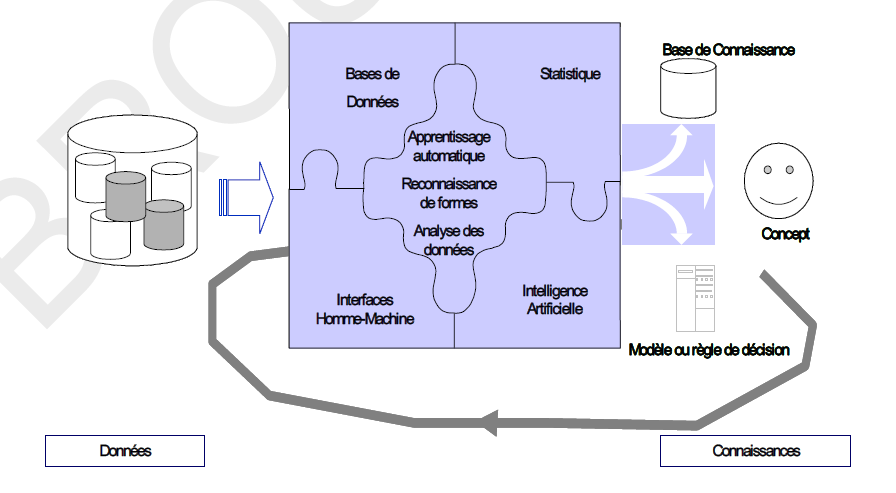 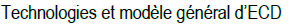 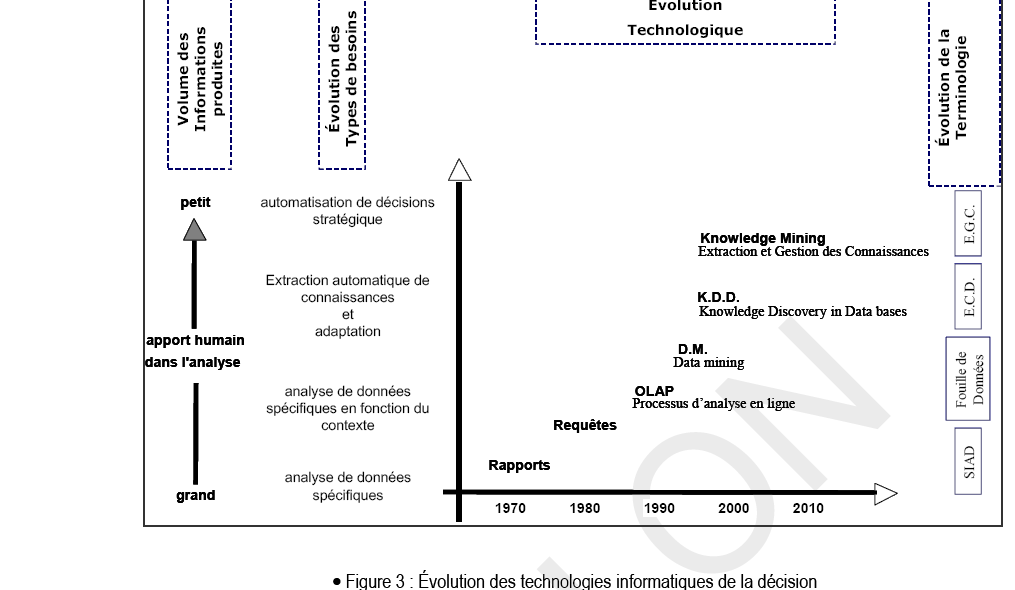 7. Extraction des connaissances à partir des données
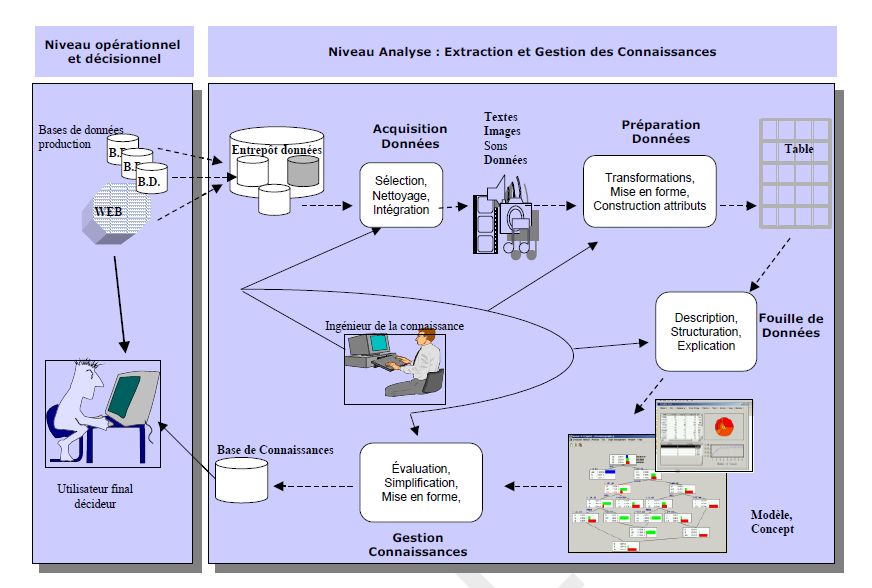 Niveau opérationnel et décisionnel
l’utilisateur cherche à répondre au mieux aux sollicitations de l’environnement (des connaissances ou des modèles préétablis ).
Dans le domaine de la gestion de la relation client (CRM), le niveau opérationnel ou décisionnel s’appelle le front office.
Le front office est une structure « orientée métier ». Les services études sont généralement situés en back office